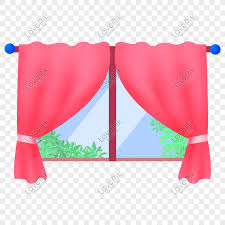 WELCOME
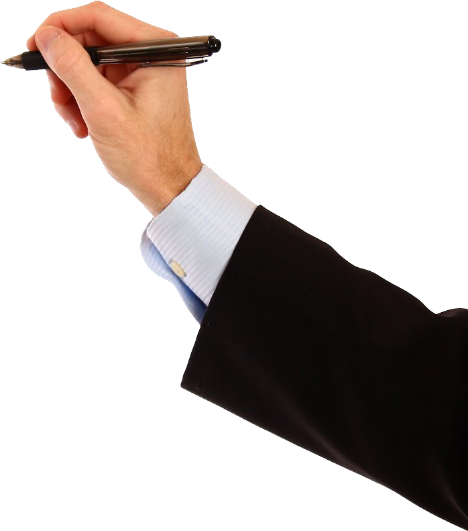 Introduction
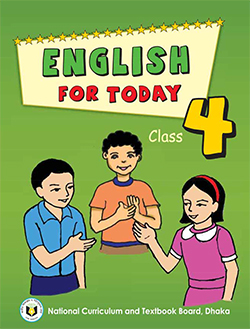 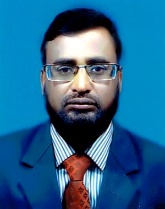 Class:Three
Subject:English
Unit:8
Lesson:3-5
Time:45 mins
Md.Ahsan  Habib
Assistant teacher
33 no decreer char gps
Sadarpur,faridpur
ahsanhabib5183@gmail.com
Learning outcome
Students will be able to-
1.2.1.recognize and read cursive small letters.
1.2.1.write cursive small letters.
Let`s see the video
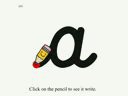 What do we see the vedio?
Cursive small letters
(i-l)
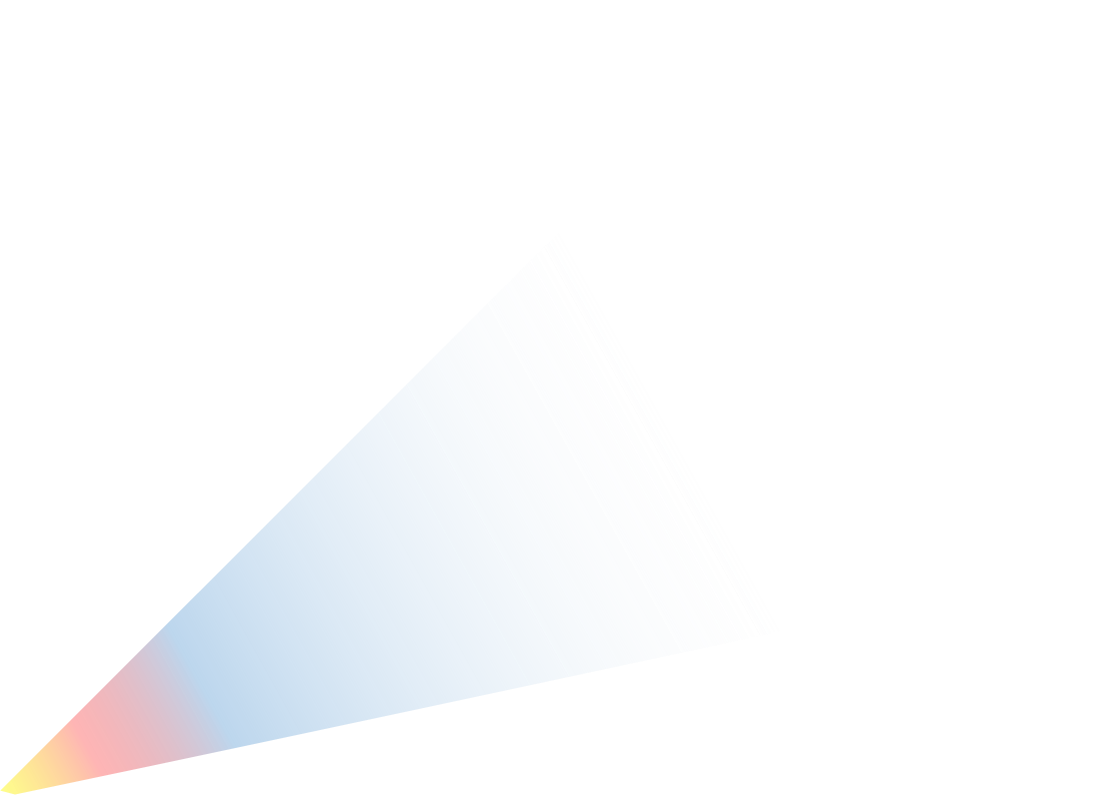 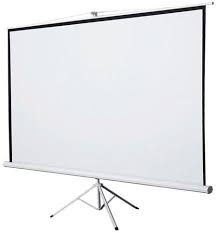 Lesson Declaration
Cursive small
(i-l)
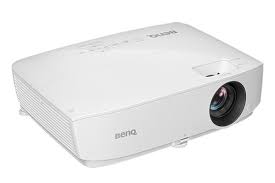 Let`s see how to write cursive
Small letters
মোঃ আহসান হাবীব,সদরপুর,ফরিদপুর-০১৭১৮৯৮৫৮২৮,ahsanhabib5183@gmail.com
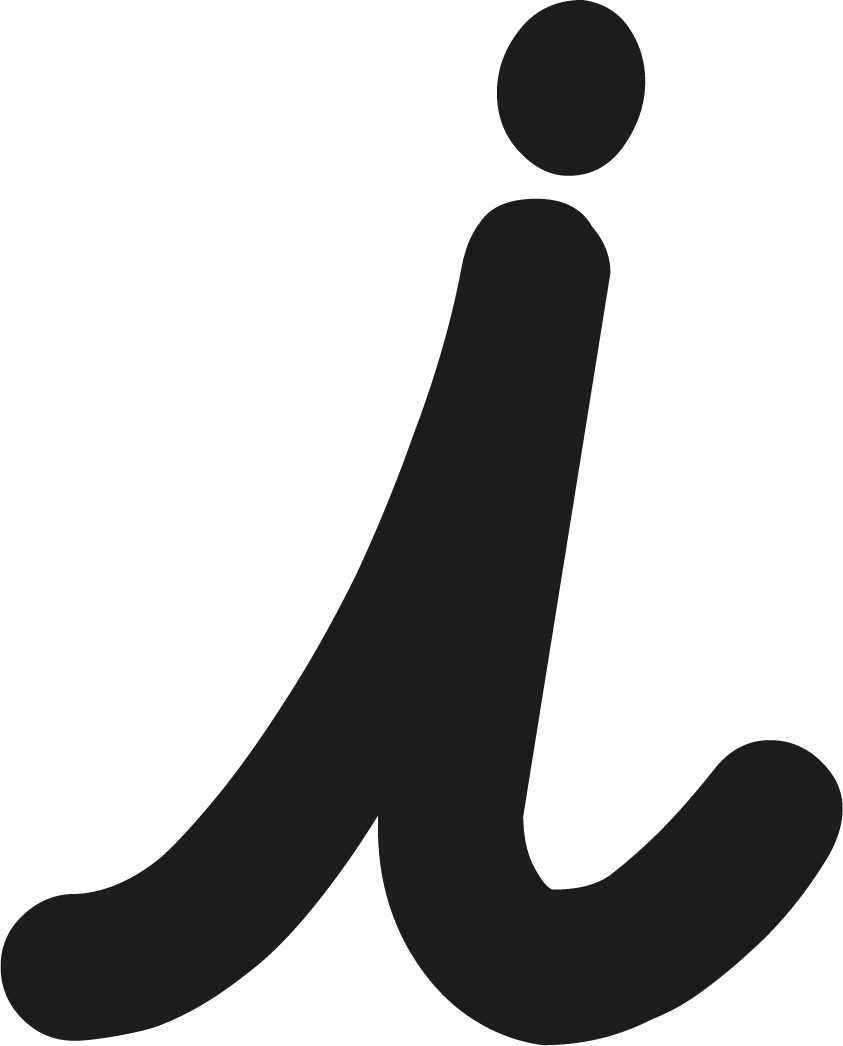 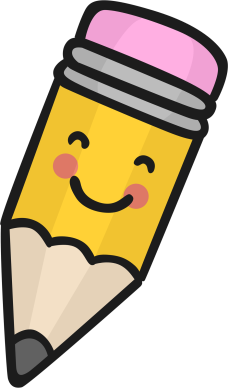 Click on the pencil to see it write.
মোঃ আহসান হাবীব,সদরপুর,ফরিদপুর-০১৭১৮৯৮৫৮২৮,ahsanhabib5183@gmail.com
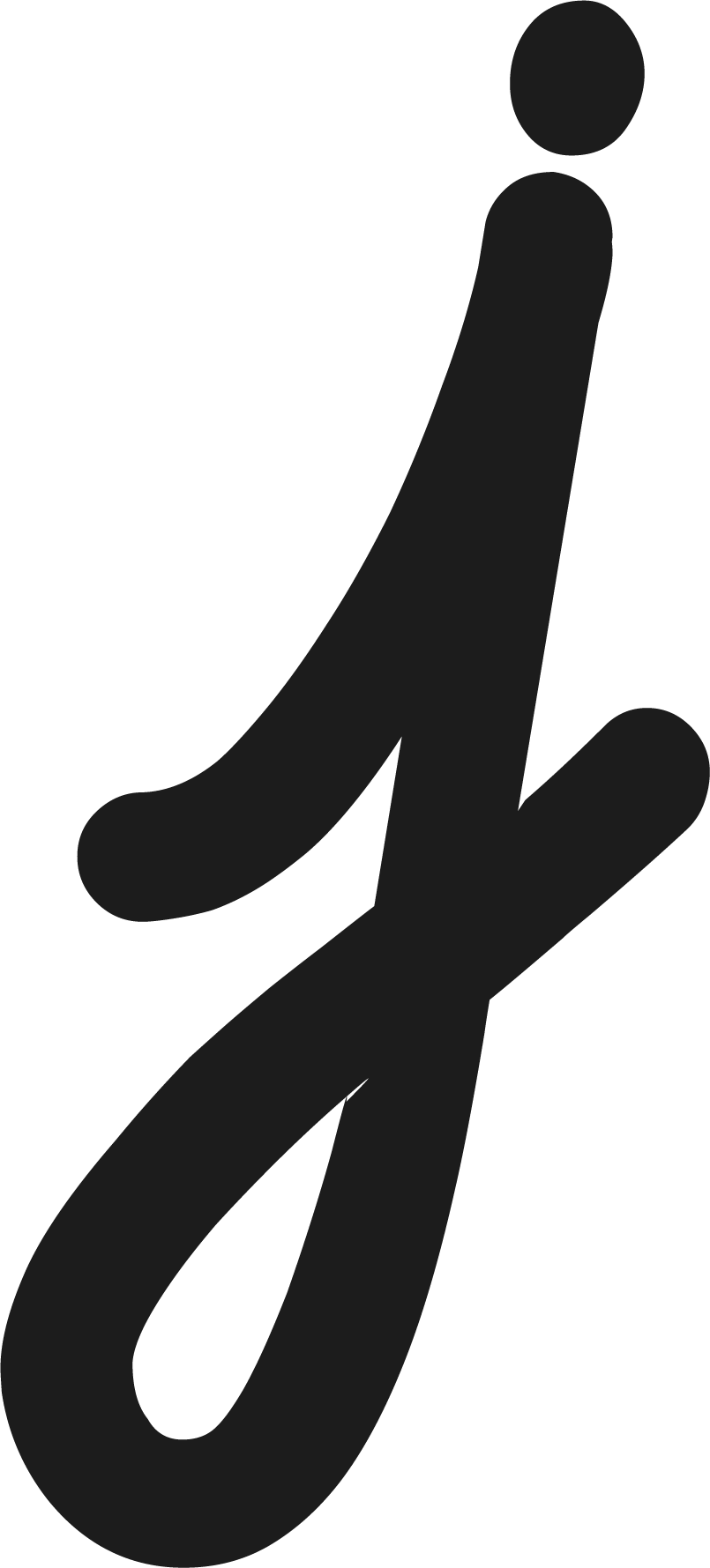 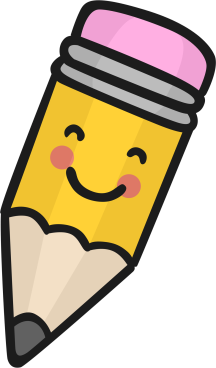 Click on the pencil to see it write.
মোঃ আহসান হাবীব,সদরপুর,ফরিদপুর-০১৭১৮৯৮৫৮২৮,ahsanhabib5183@gmail.com
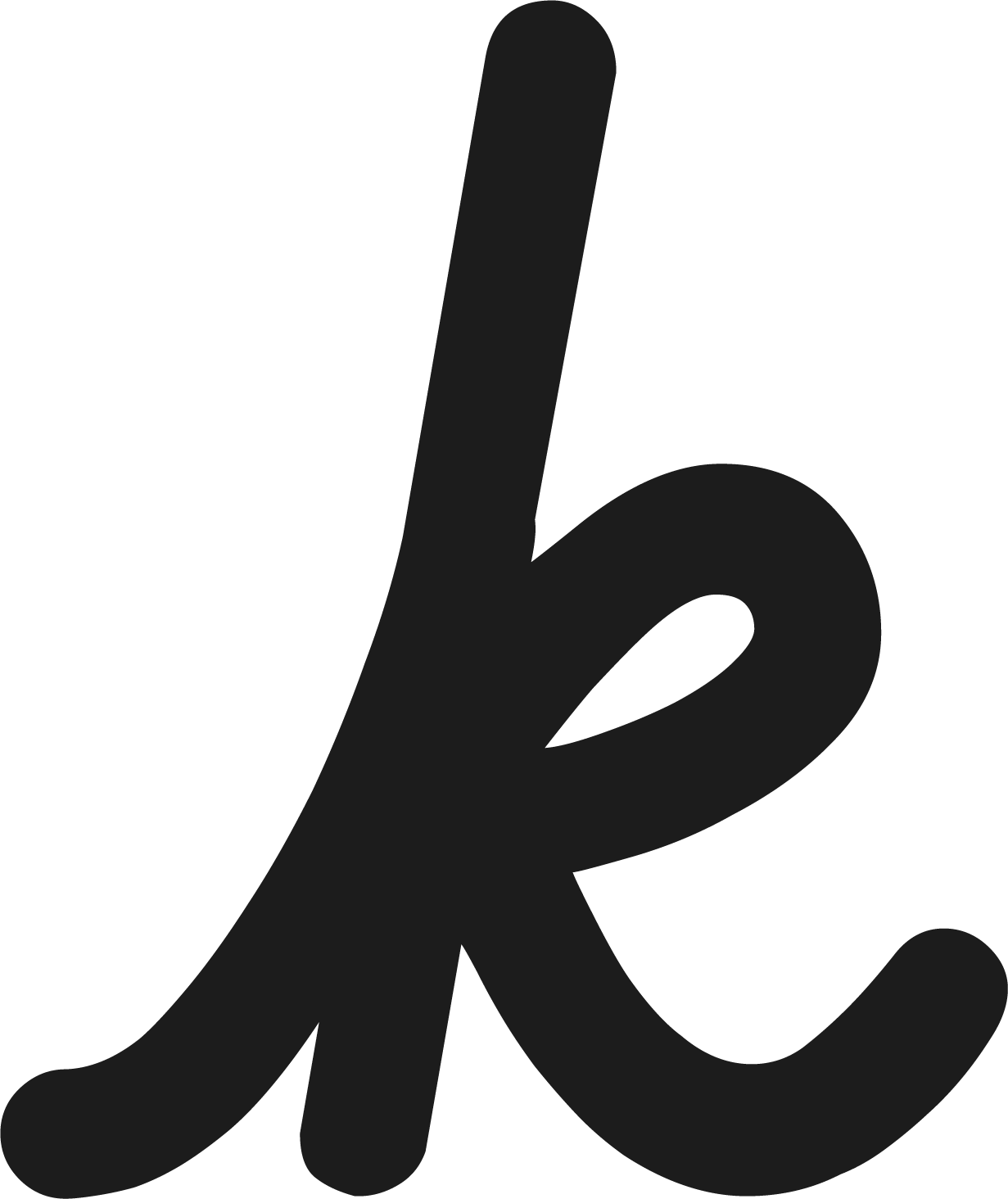 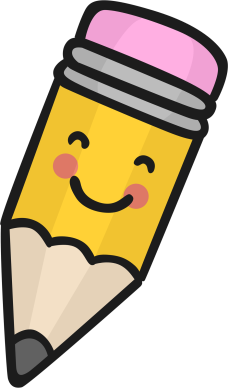 Click on the pencil to see it write.
মোঃ আহসান হাবীব,সদরপুর,ফরিদপুর-০১৭১৮৯৮৫৮২৮,ahsanhabib5183@gmail.com
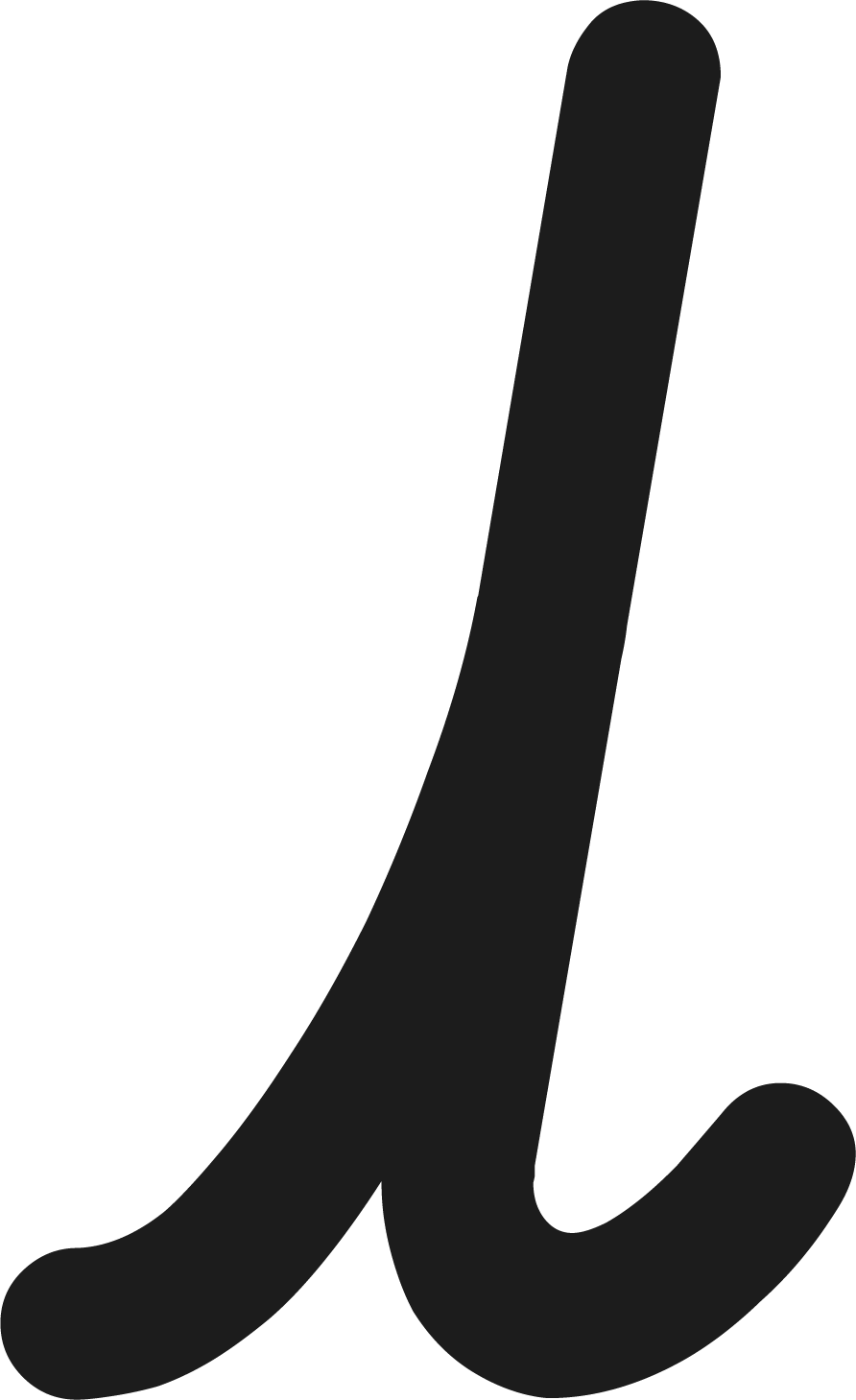 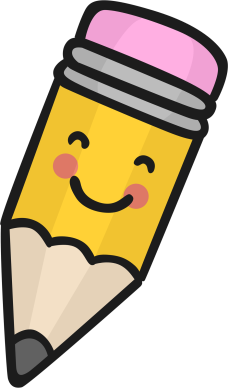 Click on the pencil to see it write.
Look and say.Trace in the air
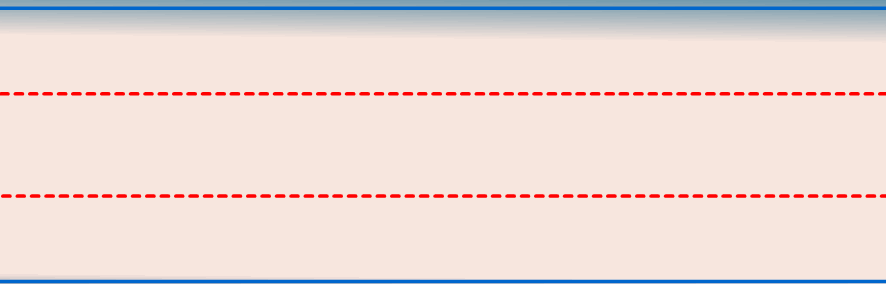 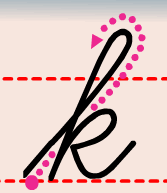 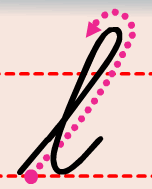 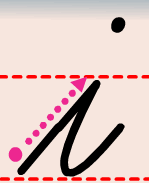 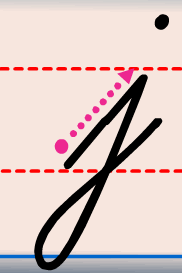 Trace and write.
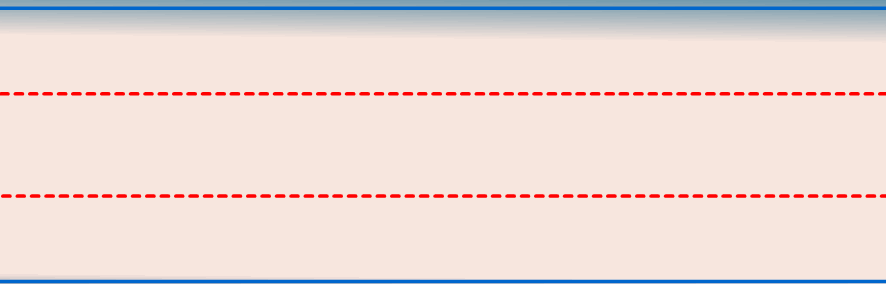 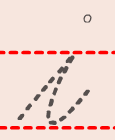 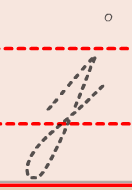 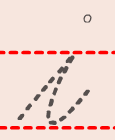 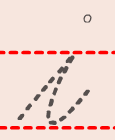 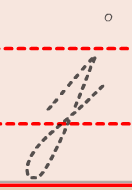 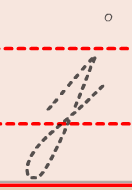 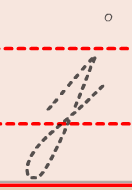 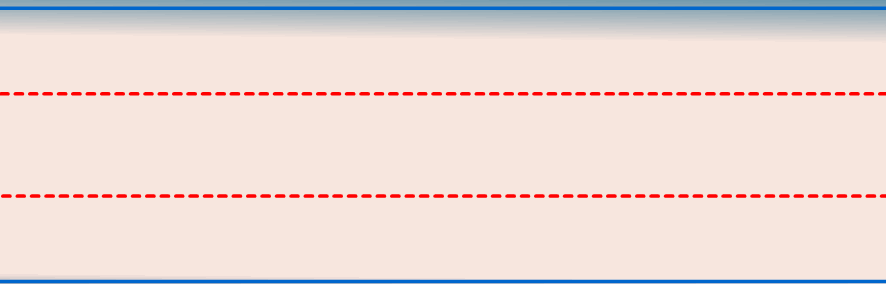 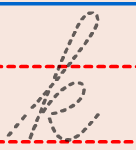 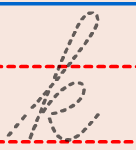 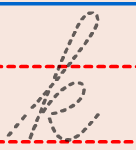 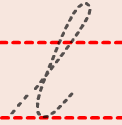 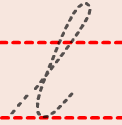 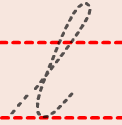 Open at page 17
Look and say.Trace
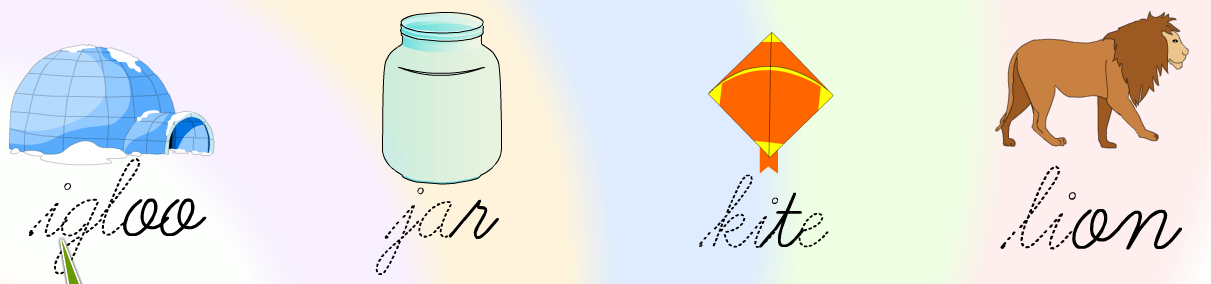 Individual work
Write the missing letter.
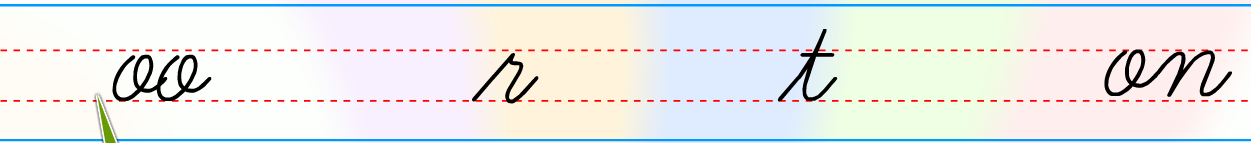 Evaluation
Write cursive small letter i-l
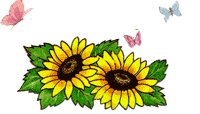 GOODBYE